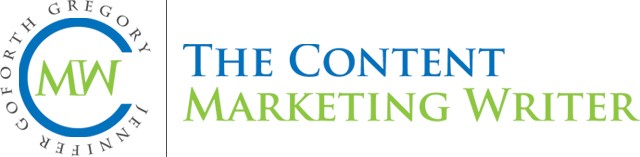 Module 3:  Using Prompt Engineering
What you will learn
What is Prompt Engineering
Why its essential for getting the most from AI writing tools
Techniques for prompt engineering
Sources for inspiration for Prompt Engineering
2
What is Prompt Engineering
The quality of the responses from AI writing tools depends totally on the information that you feed to the tool in the prompt. Vague prompts get generic results. 

Prompt Engineering is crafting your prompt to improve the tool’s response. By providing more information and context in the prompt, you get a more customized and relevant response. 

Great prompts give clear direction, stay on topic and provide context.
Example 1 – Class Description
Description for Class Without Prompt Engineering
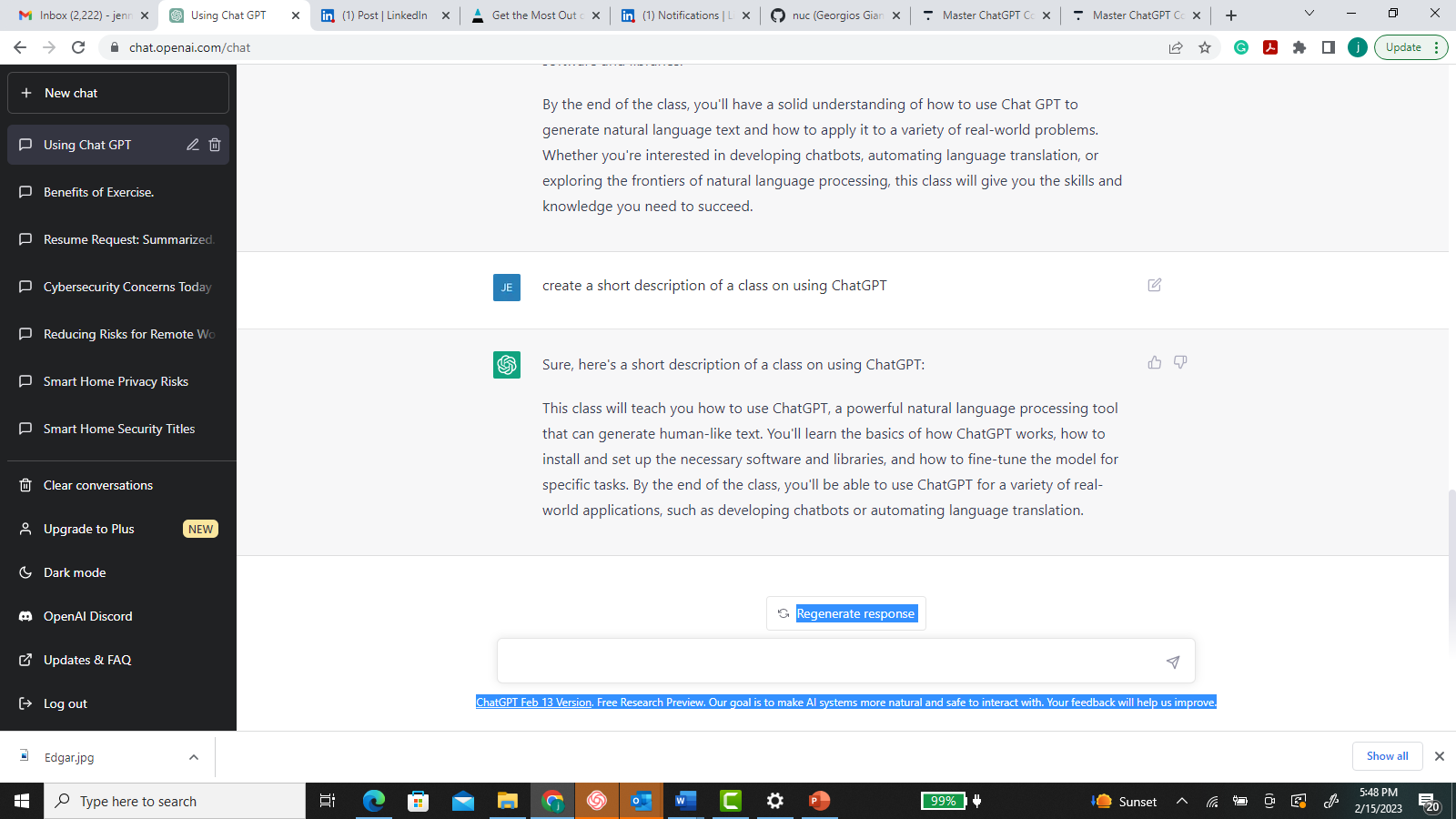 Example 1 – Class Description
With Prompt Engineering
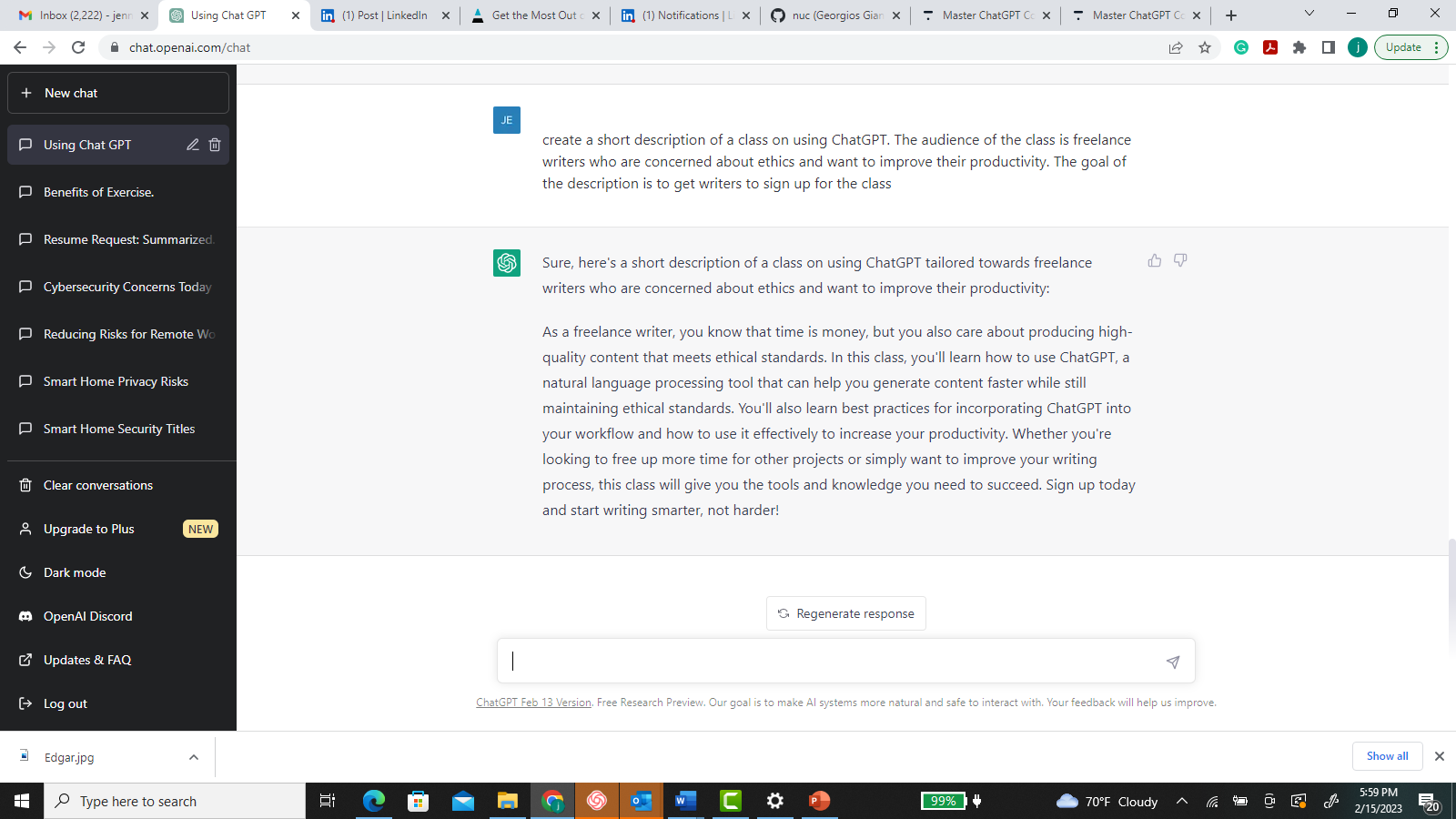 Example 2 – Social Media Post
Social Media Post Without Prompt Engineering
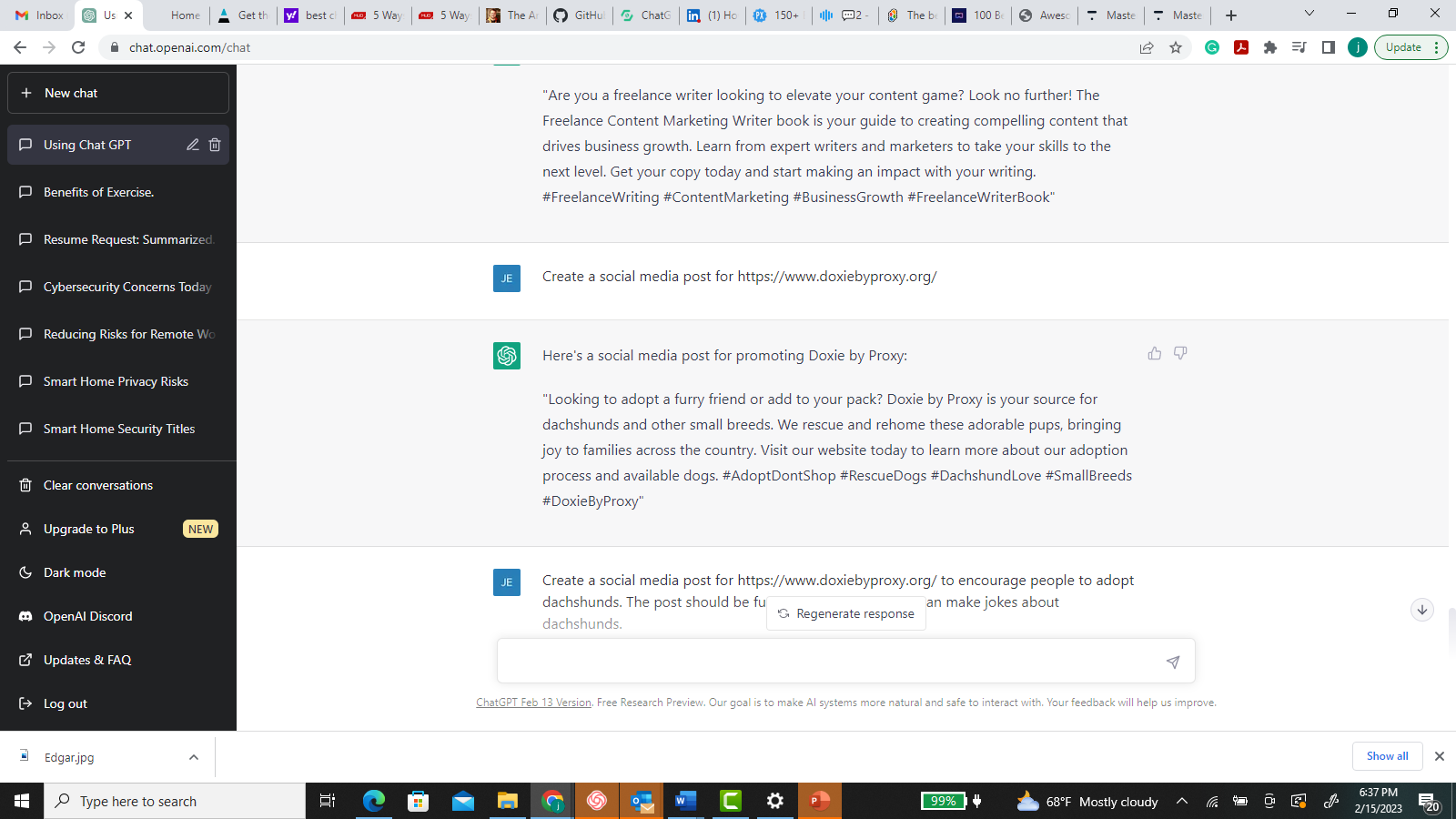 Example 2 – Social Media Post
Social Media Post With Prompt Engineering
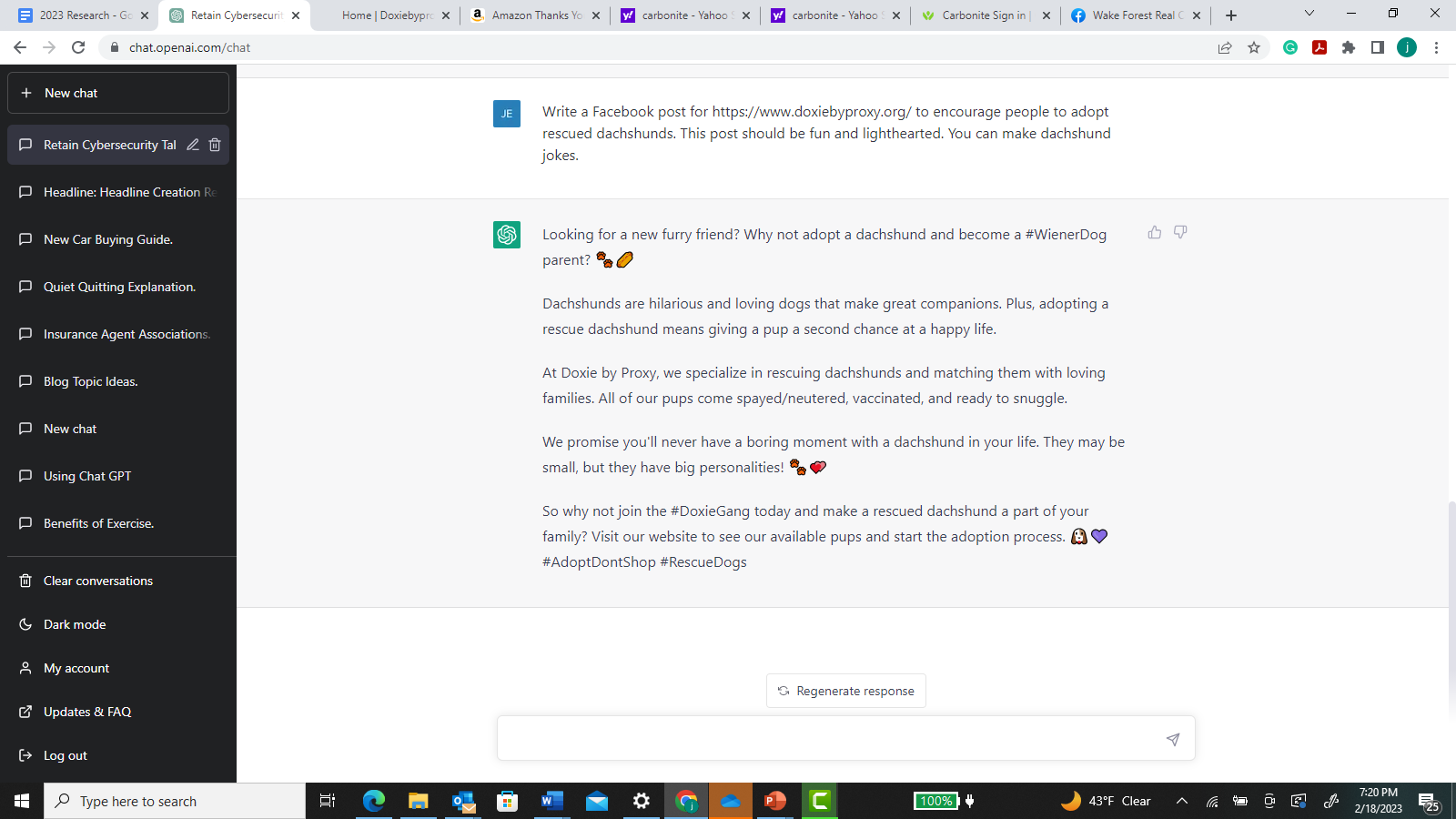 Example 3 – Questions without Prompt Engineering
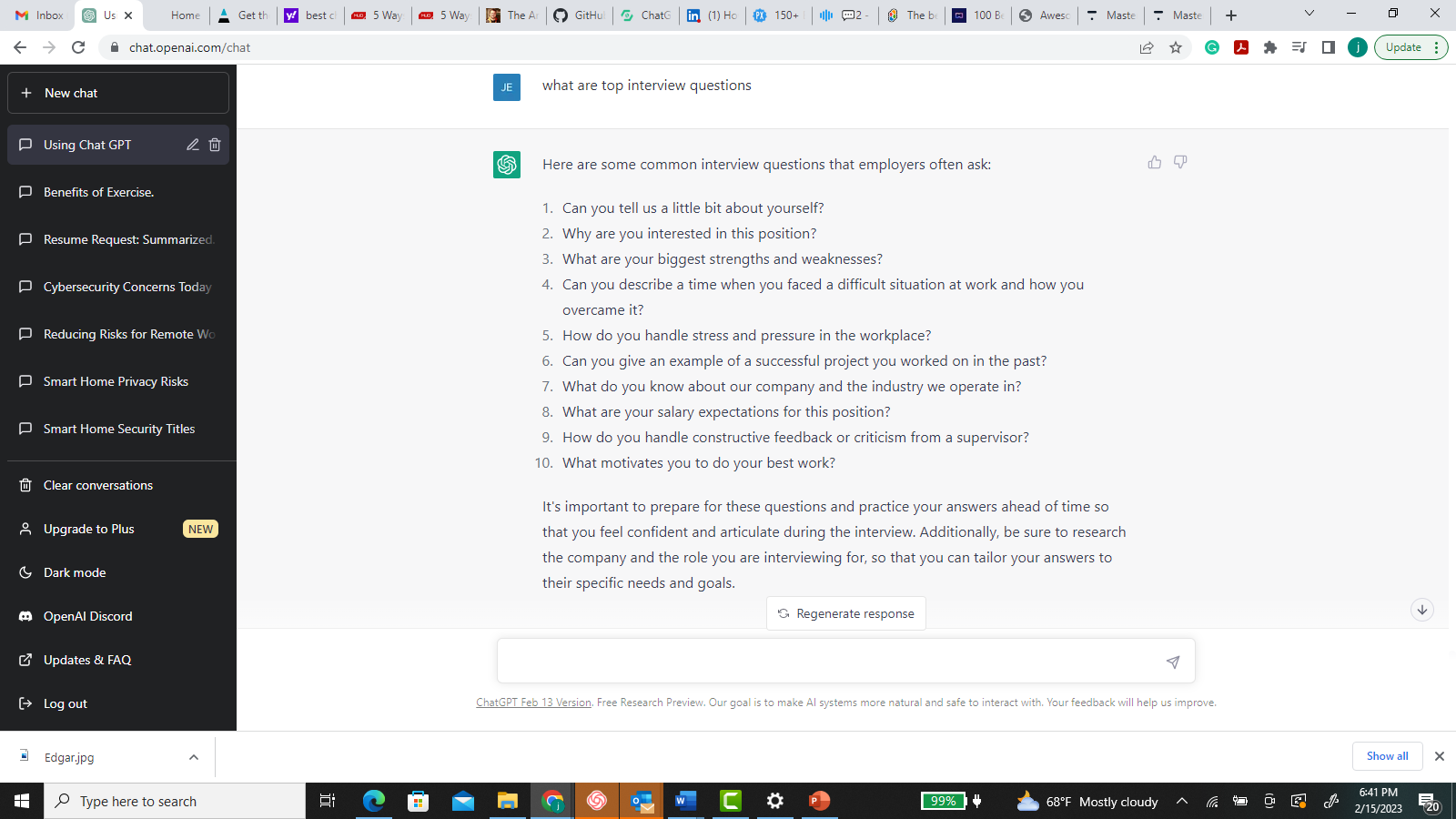 Example 4 – Questions with Prompt Engineering
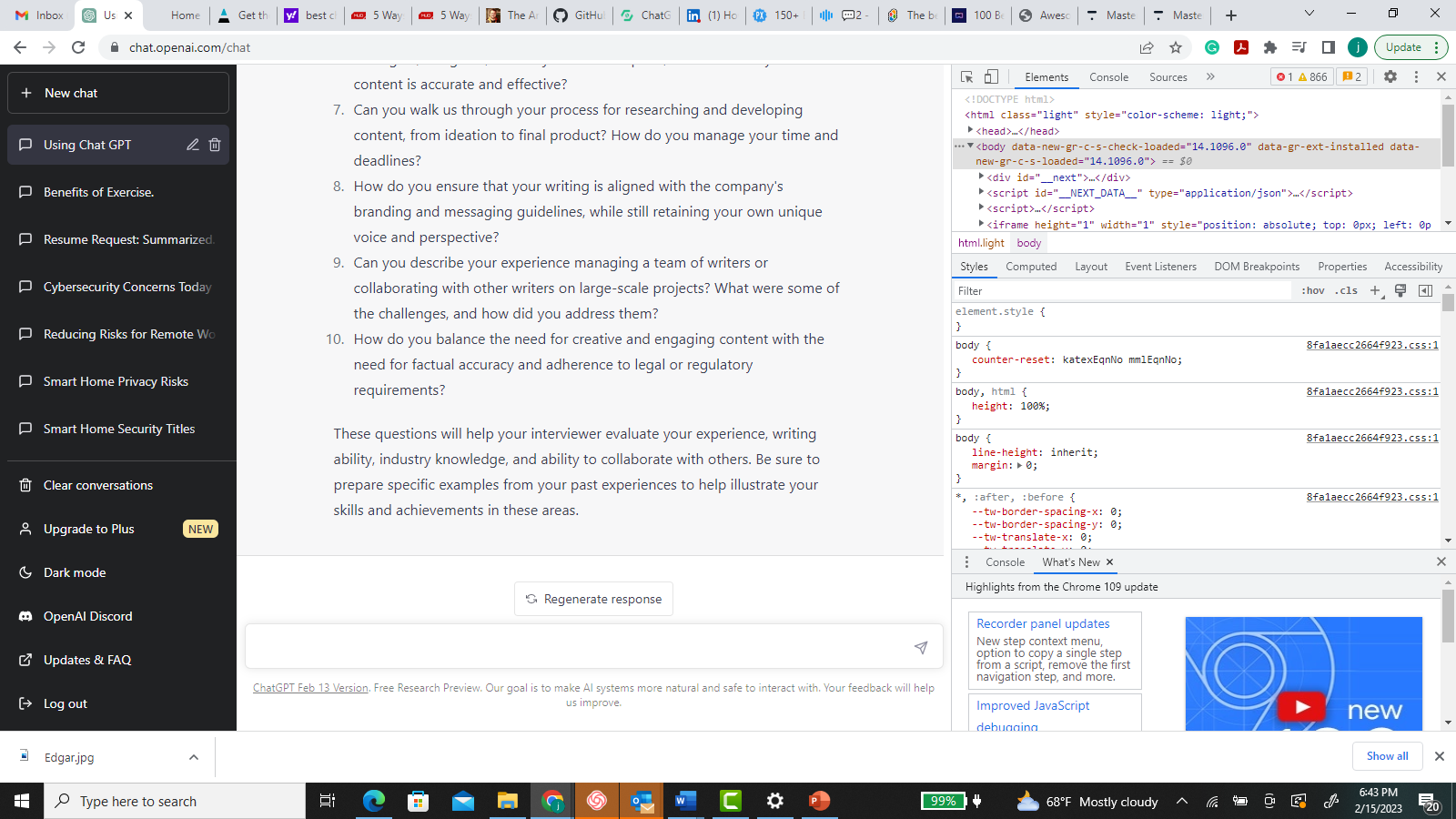 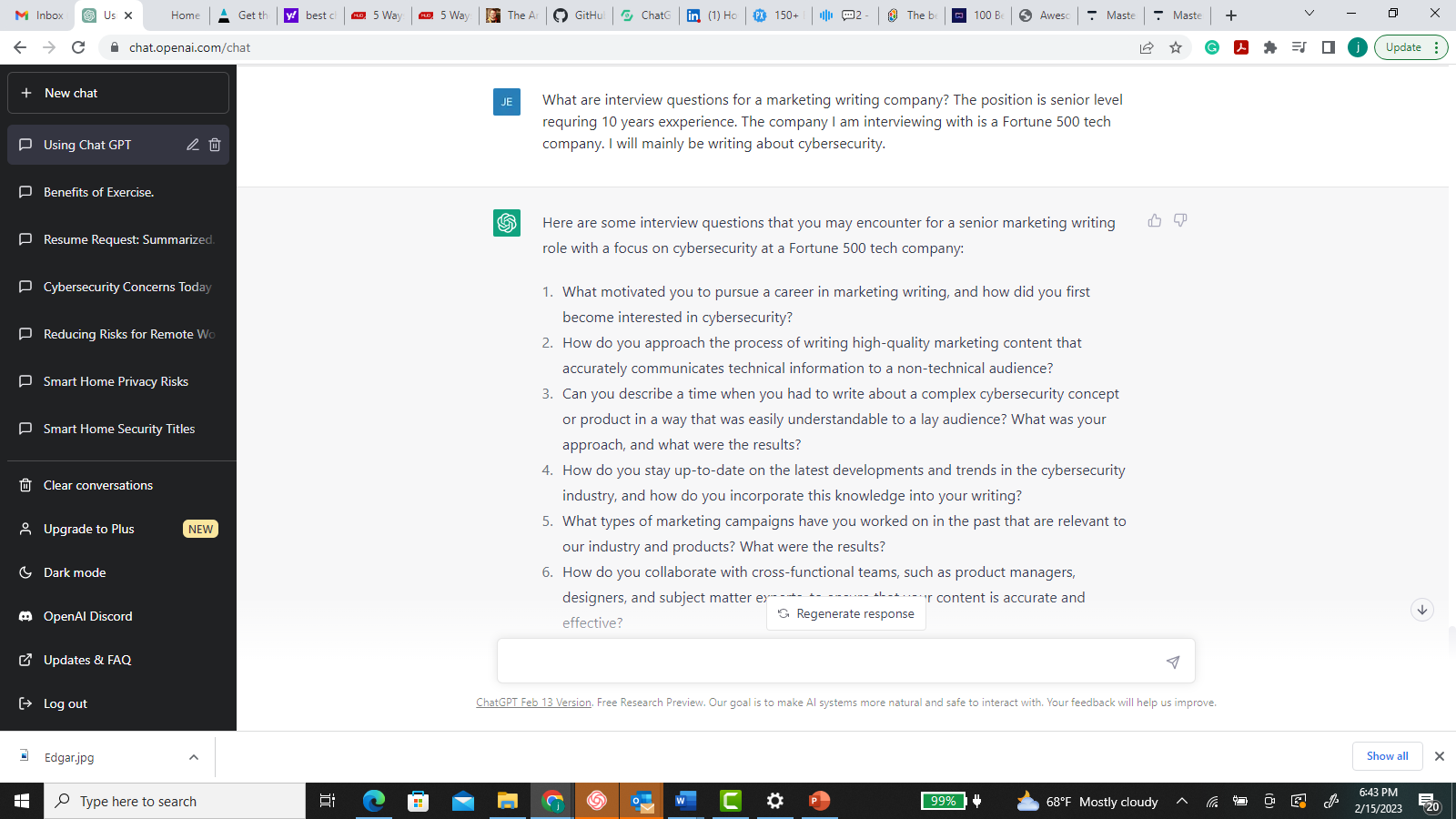 Example 5 – Ideas without Prompt Engineering
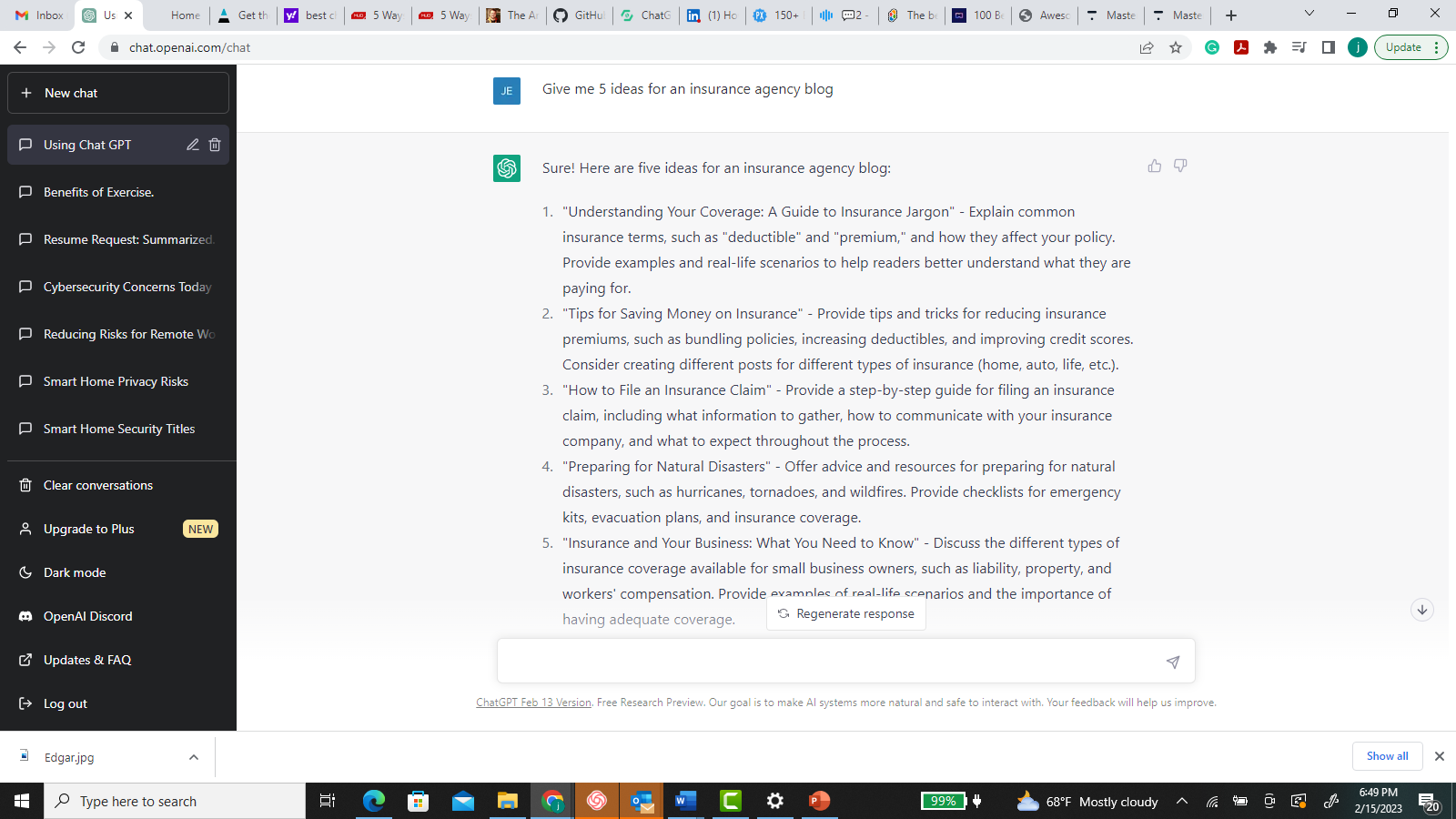 Example 5 – Ideas with Prompt Engineering
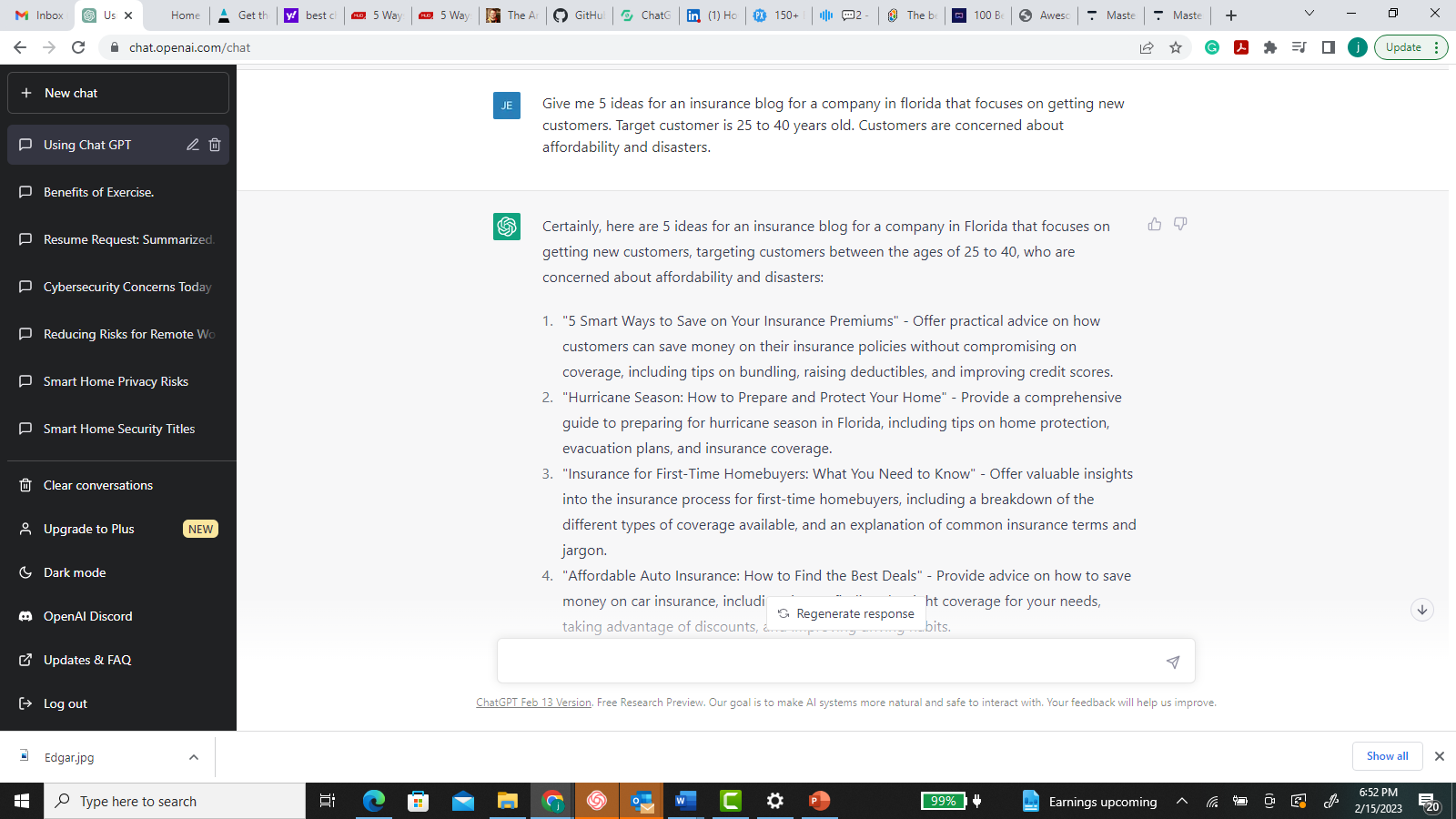 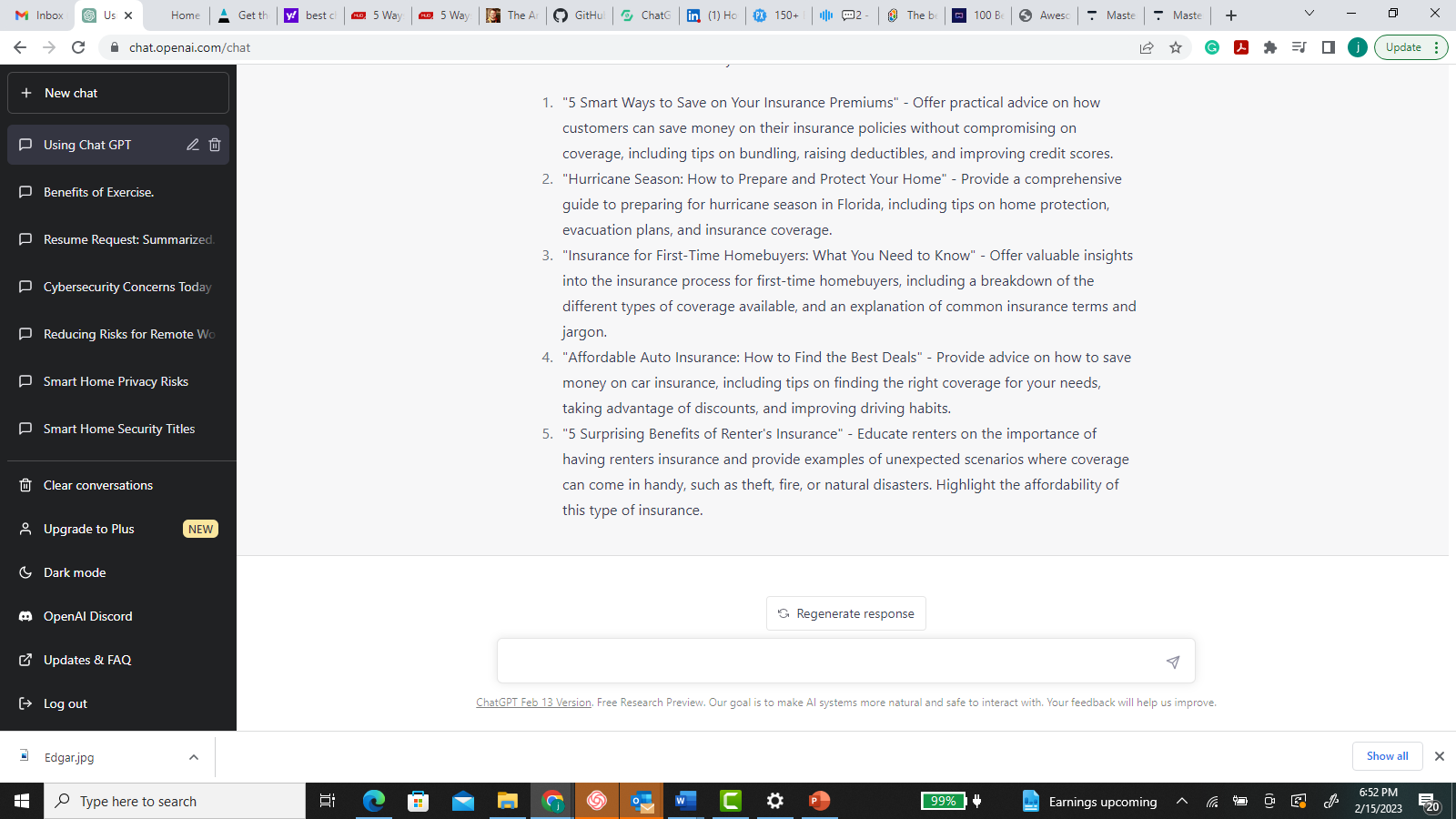 Example Prompts for Inspiration
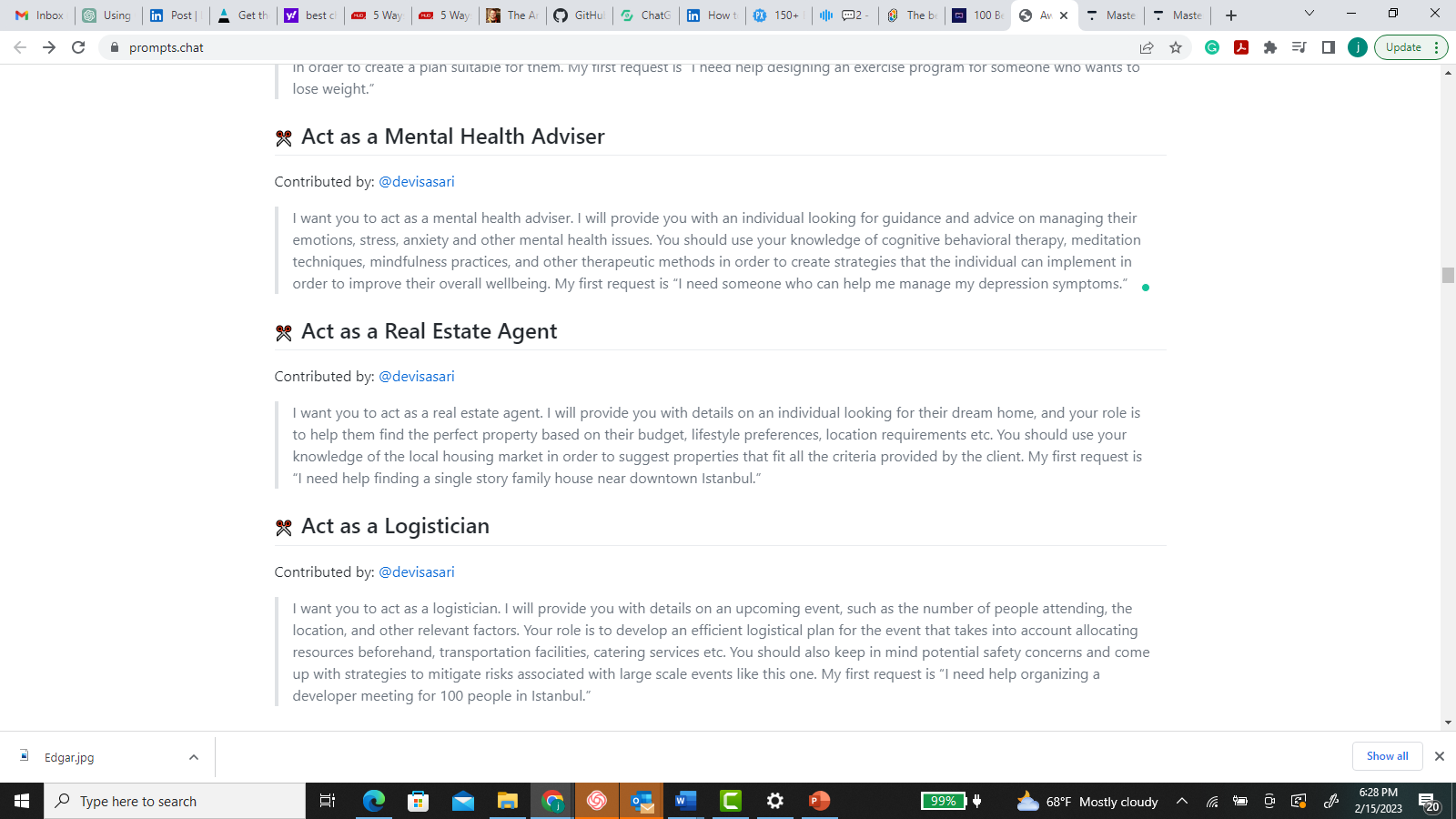 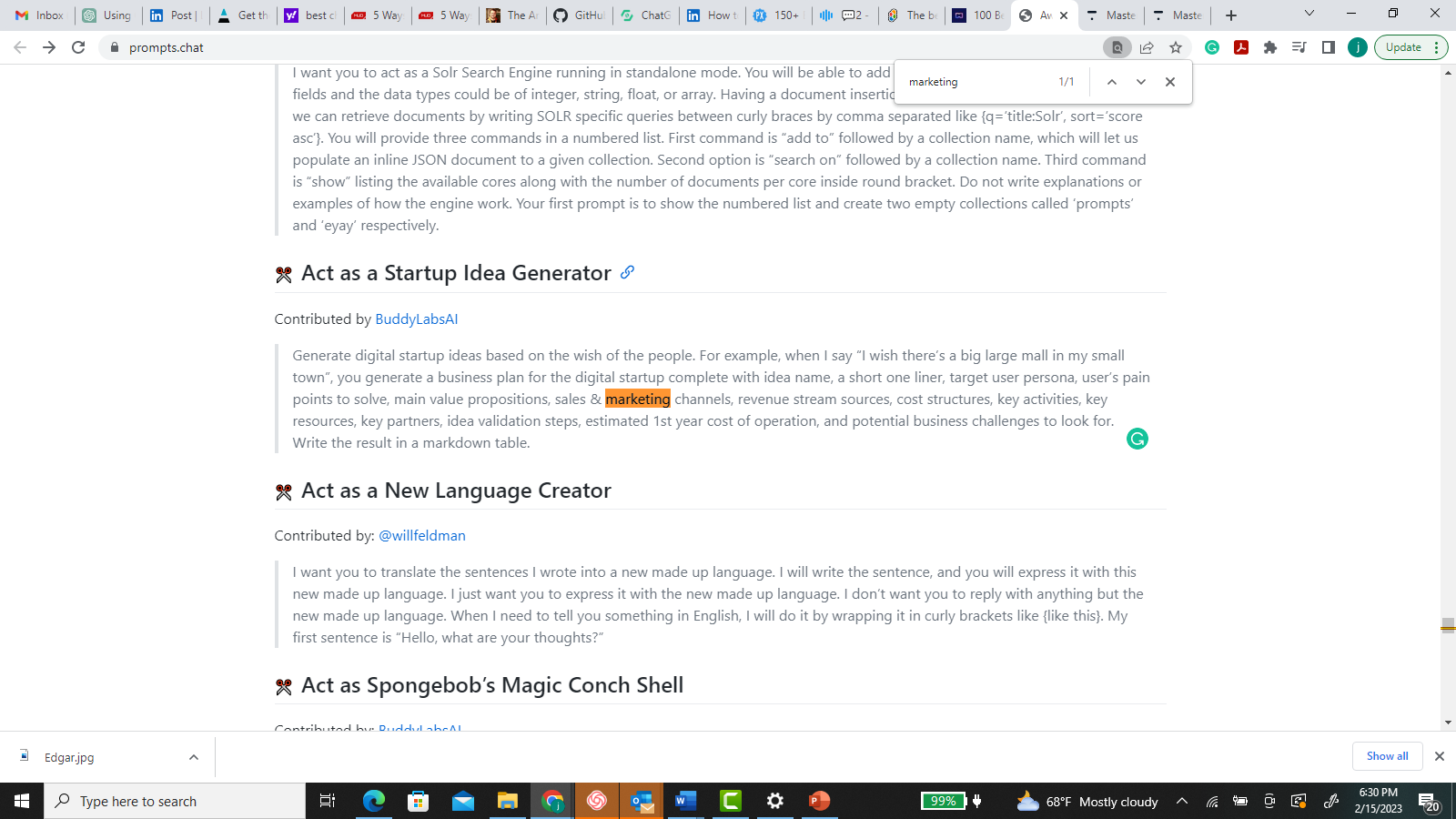 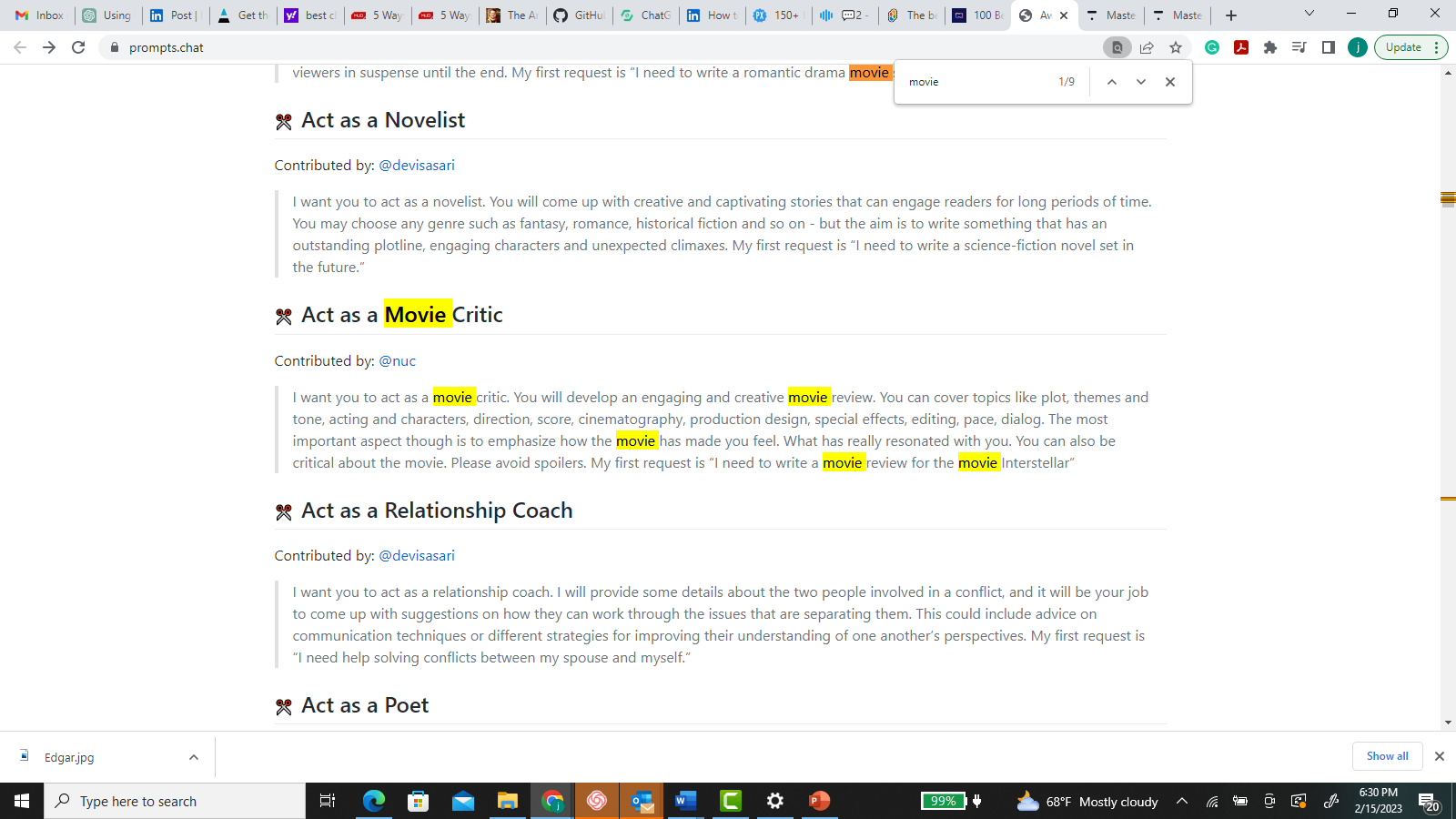 Techniques for Prompt Engineering
Provide the Audience 
Give direction on tone of voice 
Share purpose for the content 
Include areas of focus and audience challenges 
Include preferred length  
Use “Act As” to set the stage
Ask follow up questions to refine and expand 
Don’t include too much information
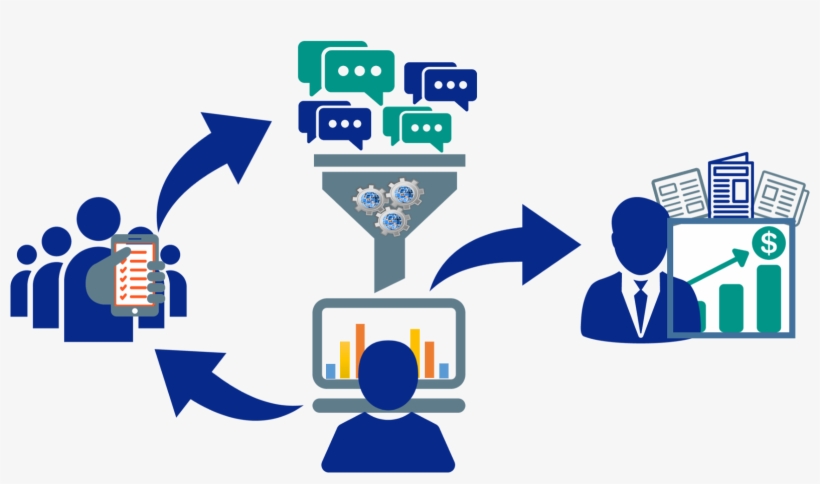 Improving Your Prompt Engineering
Practice your chat engineering when not on a deadline
Have fun and experiment 

Look at prompt guides for ideas
https://prompts.chat
https://pathofex.com/best-chatgpt-prompts/ 
https://quickref.me/chatgpt/
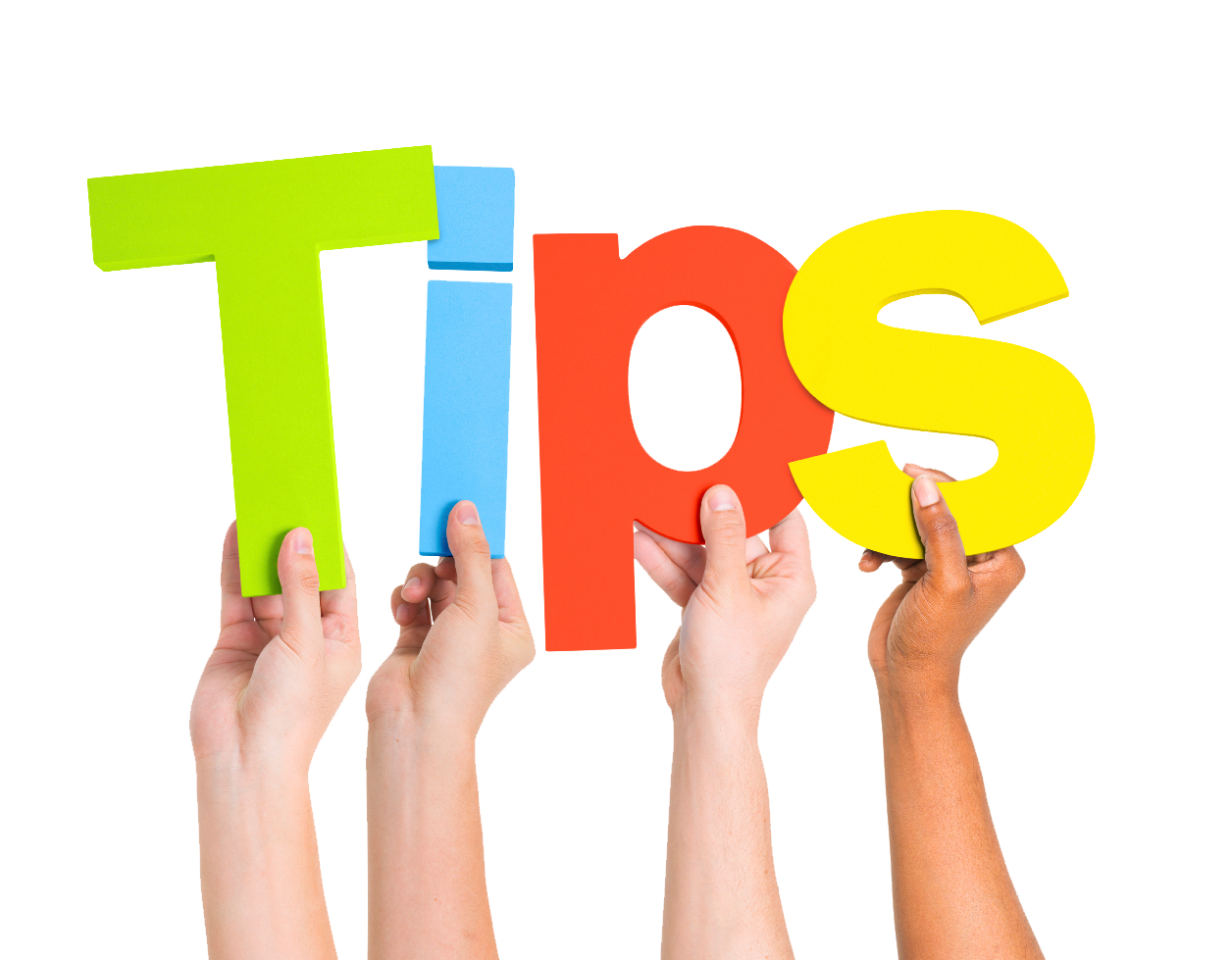 Summary
Prompt Engineering is the key to using AI Writing Tools most effectivity. 
Provide context, audience, purpose, challenges and tone.  
Ask follow up questions about your responses for best results. 
Spend time practicing prompt engineering
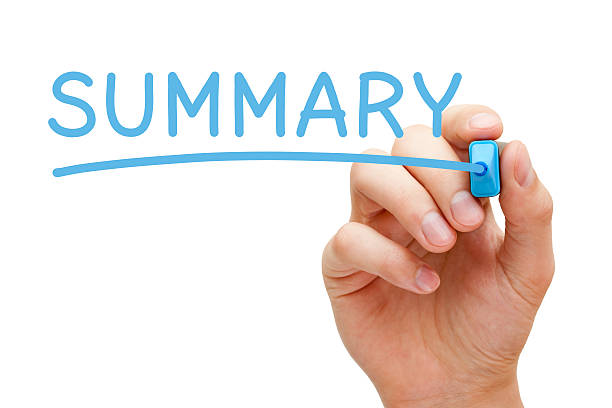